1
6.2 平面简谐波的波函数
平面简谐波在介质中传播，虽然各质元均在各自的平衡位置附近按余弦规律运动，但同一时刻各质元的振动状态却不尽相同.
解决平面简谐波的运动学问题，要能定量地描述出各个质元的振动状态.
任一波线上任一点的振动方程的通式——平面简谐波的波函数
2
介质中任一质元（坐标为 x）相对其平衡位置的位移（坐标为 y）随时间的变化关系，即                称为波函数.
一   平面简谐波的波函数
波线上各质点平衡位置
各质元相对各自平衡位置的位移
简谐波：在均匀的、无吸收的、无限大的介质中，波源作简谐振动时，在介质中所形成的波动.
平面简谐波：波面为平面的简谐波.
3
以速度u 沿       x 轴正向传播的平面简谐波 . 令原点O 的初相位为零，其振动方程
点O 的振动状态
点 P
P点在t 时刻的振动方程
时间推迟方法
t 时刻点 P 的运动
t-x/u时刻点O 的运动
4
波动方程
点 O 振动方程
P
*
O
P点的振动落后于O点的振动，滞后时间为
P点的振动超前于O点的振动，超前时间为
点 P 振动方程
波函数
5
O
点 O  振动方程
沿    轴正向
波函数
沿    轴负向
如果原点的初相位不为零
6
波矢
平面简谐波波函数的其它形式
波矢——在2π长度内所具有的完整波的数目.
7
8
讨 论
1）给出下列波函数所表示的波的传播方向和         点的初相位.
2）平面简谐波的波函数为                                              式中                为正常数，求波长、波速、波传播方向上相距为      的两点间的相位差.
9
二    波函数的物理意义
(1)  当x=x0为给定值时， y仅是t的函数，波函数表示该点的简谐振动方程，并给出该点与点 O 振动的相位差.
相对于原点的相位差
10
波线上各点的简谐运动图
11
(2)   当          一定时，位移y只是坐标x的函数.
称为t0时刻的波形方程.
同一质点在相邻两个时刻的振动位相差为
某时刻波线上各质元离开各自平衡位置的位移分布情况.
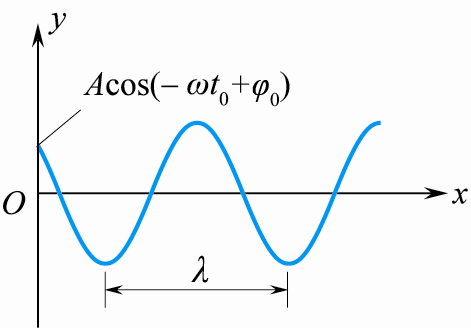 波动周期反映了波动在时间上的周期性.
12
(3)若t，x均变化，波函数表示波形沿传播方向的运动情况（行波）.
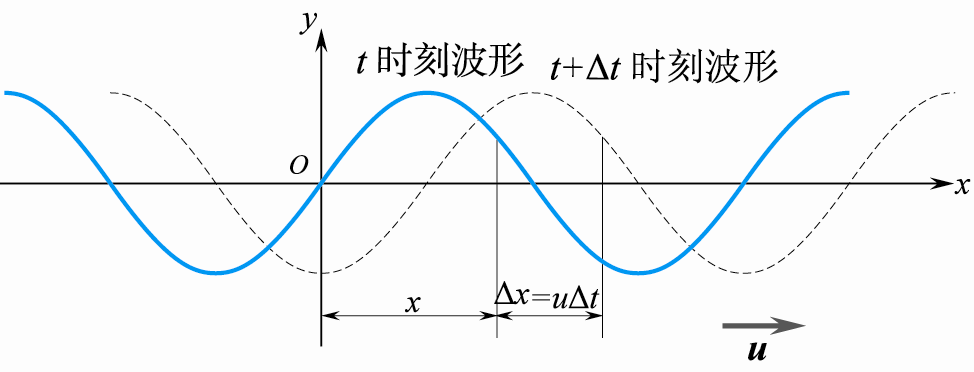 实线
虚线
13
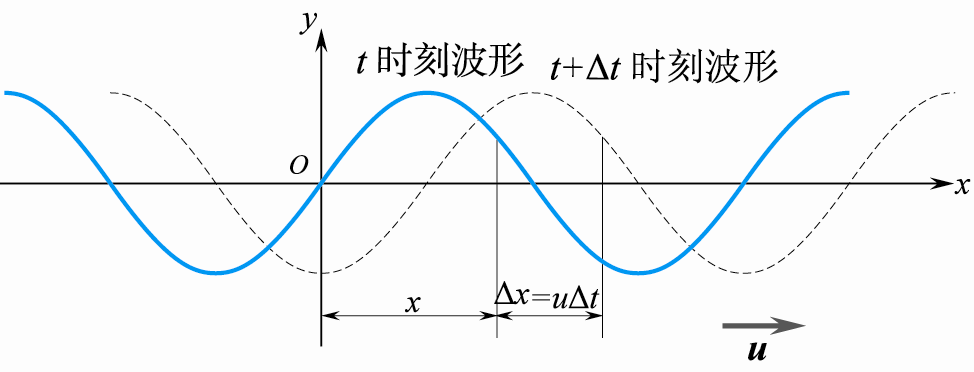 14
t =0
O
O
O
O
讨论：如图简谐波以余弦函数表示，求 O、a、b、c 各点振动初相位.
t=T/4
b
a
c
O
15
3) 介质质元振动的速度和加速度
16
计算：
1. 由参考点的振动式求波动式（函数、方程）
确定参考点的振动式；
利用行波的概念：沿波的传播方向，各质元的相位依次落后。
2. 利用波形图求波函数
确定 A、λ
确定 ω 或 u，(比较两个波形图）
确定参考点的 φ
利用行波的概念确定波函数
17
例6.1　已知波函数为                  ，其中x，y的单位为m，t的单位为s，求(1)振幅、波长、周期、波速；(2)距原点为8 m和10 m两点处质点振动的相位差；(3)波线上某质点在时间间隔0.2 s内的相位差.
解　(1)
18
(2)同一时刻波线上坐标为   和   两点处质点振动的位相差
(3)对于波线上任意一个给定点(x一定)，在时间间隔Δt 内的位相差
19
x
5 m
9 m
8 m
C
B
A
D
(1)以A为坐标原点，原点的振动方程为
20
(2)以B为坐标原点，原点的振动方程为
5 m
9 m
8 m
C
B
A
D
21
思考：已知波的方向和参考点的振动，波动式与原点的选择有关吗？波场中各点的振动式确定吗？与坐标原点的选择是否有关？
答：波动式与参考点的选择有关，但任意点的振动式与坐标原点选择无关。
22
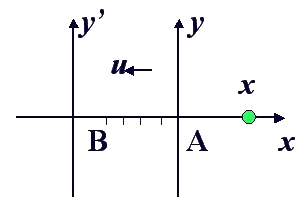 解：（1）
（2）B点振动式：x = -5
波动式：
23
讨论：原点处的简谐振动为：
沿 x 正方向传播，波函数为：
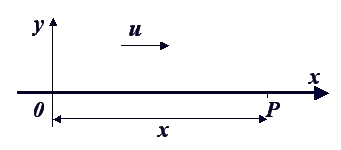 24
问：（1）当 P 点在 O 点的左侧（ x < 0 ），上式是否仍成立？
答：仍成立。
（2）若 O 点为振源，当 P 点在 O 点的左侧（ x < 0 ），上式是否仍成立？
答：不成立。
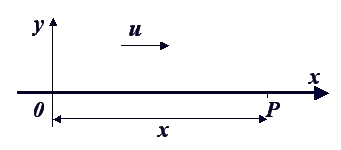 25
解：(1)	坐标原点O处质元的振动初始条件为：
                                    t=0时，y0=0,  v0>0
y
26
波函数：
(2) 振动方程：
27
(3)
y
x
28
(4) 	以P点为坐标原点
波函数：
29
例6.附加2 已知t=0时刻的波形曲线为I，波沿ox方向传播，经t=0.5s后变为曲线Ⅱ,已知波的周期 T>1s，试根据图中绘出的条件求出波的表达式，并求A点的振动式。
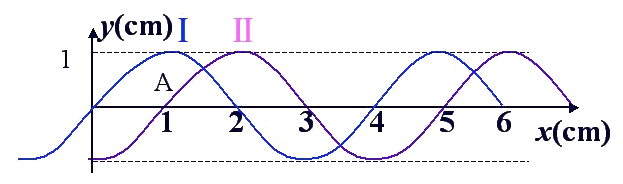 解：（1）
波速：
30
求原点振动：
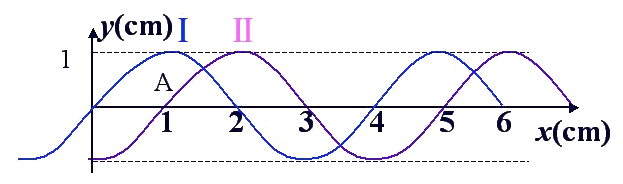 初始条件：
31
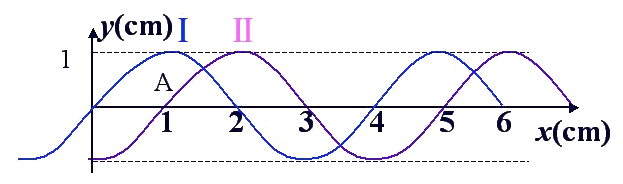 波动式：
A点振动式：
32
作业：
 6.9、6.11、6.13
33
6.3 波的能量
在波的传播中，载波的介质并不随波向前移动，波源的振动能量通过介质间的相互作用传播出去.
各质元在各自平衡位置附近振动——动能
介质会产生弹性形变——弹性势能
34
质元的动能
质元的弹性势能(证明见后)
一    波的能量和能量密度
平面简谐波                                                         在密度r的介质中传播
在x处取一质元dV，当波传播到该质元时其振动速度
35
y
O
x不变，从变t看：介质中任一质元的总能量随时间周期性变化. 质元能量增加时，它从相邻介质中吸收能量；质元能量减少时，它向相邻介质释放能量.
波动是能量传递的一种方式 .
t不变
从变x看：
横波
体积元在平衡位置（a）时，动能、势能和总机械能均最大.
体积元在位移最大处（b）时，三者均为零.
36
注意
波动的能量与谐振动的能量有明显的区别
孤立的谐振动系统中机械能守恒，动能、势能在不断地相互转换.
波动中，体积内总能量不守恒，同一体积元内的动能和势能是同步变化的.
37
*弹性势能公式的推导（纵波）
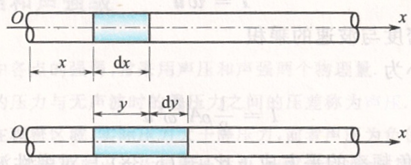 质元的原长为dx，设其绝对伸长量为dy，则线应变为
质元所受的弹性力
质元的弹性势能
38
39
能量密度
平均能量密度
(单位体积介质中所具有的波的能量)
能量密度是随时间作周期性变化，实际应用中取其平均值.
(能量密度在一个周期内的平均值)
40
平均能流：
ΔS
udt
二  波的能流和能流密度
能流：单位时间内垂直通过某一面积的能量.
能流密度 ( 波的强度 ) I :       通过垂直于波传播方向的单位面积的平均能流.
只对弹性波成立.
41
三  波的吸收
波在实际介质中传播时，由于波动能量总有一部分会被介质吸收，所以波的机械能会不断地减少，波强亦逐渐减弱，这种现象称为波的吸收.
A0和A分别是x＝0和x＝x处的波振幅，α是常量，称为介质的吸收系数.
42
例6.4　空气中声波的吸收系数为                       钢中的吸收系数为                ，式中ν代表声波的频率.问频率为5 MHz的超声波透过多厚的空气或钢后其声强减为原来的1%.
解：
43
钢的厚度为
可见高频超声波很难通过气体，但极易通过固体.
44
作业：
6.17
45
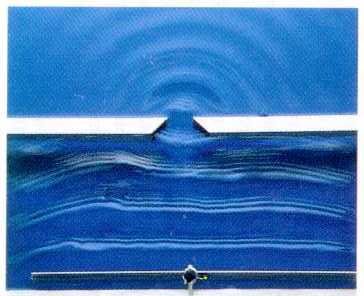 水波通过窄缝时的衍射
6.4 惠更斯原理	波的叠加和干涉
现象：水面波的传播如图，通过小孔后的波形如同是		位于小孔处有一个新的波源发出的波。
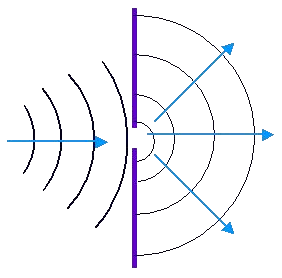 当波在弹性介质中传播时，由于介质中质元之间的弹性力作用，介质中任何一点的振动都会引起邻近各质元的振动，因此，波动到达的任何一点都可以看作是新的波源.
46
平  面  波
球  面  波
O
一  惠更斯原理
介质中波阵面(波前)上的各点，都可以看做是发射次波（子波）的波源，其后任一时刻这些次波的包迹就是新的波阵面. 这就是惠更斯原理.
47
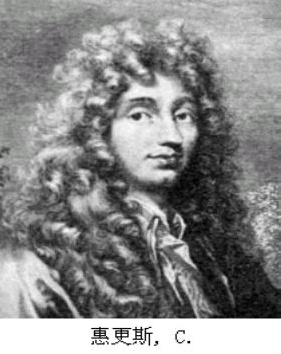 荷兰物理学家（1629-1695）
48
49
二  波的折射和反射
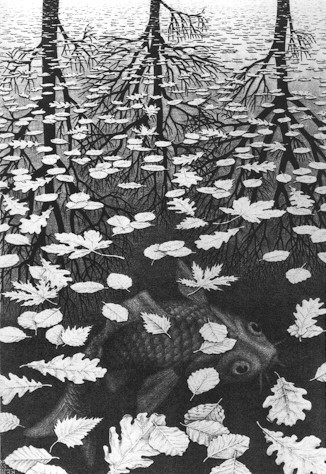 波的反射与折射现象
波传播到两种介质的界面时，一列波被分成两部分，一部分反射回来，形成反射波，另一部分进入另一种介质，形成折射波，这种现象称为波的反射与折射现象。
光波的反射与折射
—— M.C.Escher
50
C
D
波的折射
用惠更斯原理作图解释波的折射定律：
已知 u1、u2 和 i，求 r :
B
i
r
A
51
2
1
波的反射
由惠更斯原理可确定反射波的传播方向
t+Δt 时刻波面
波的传播方向
t  时刻波面
反射角等于入射角
(1) 反射定律：
52
折射线、入射线和界面法线在同一平面内，且入射角i的正弦和折射角r的正弦之比等于第一种介质中波速与第二种介质中波速之比，即
反射定律
反射线、入射线和界面法线在同一平面内，且反射角i′恒等于入射角i，即i′＝i.
折射定律
53
三  波的叠加原理
波传播的独立性
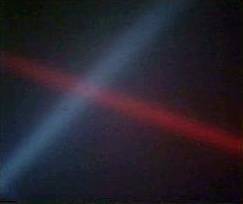 介质中同时有几列波时，每列波在相遇前和相遇后都将保持自己原有的特性（传播方向、振动方向、频率等），不会受其它波的影响。
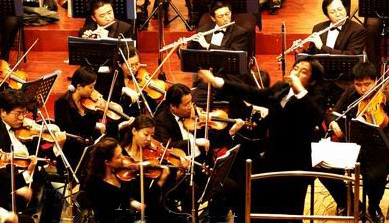 乐队演奏
空中无线电波
彩色光束
       空中相遇
54
注意
波的叠加原理：
在波的相遇区域中，某点的振动是各列波单独传播时在该点引起的振动的合成。
振动的叠加仅发生在单一质点上，而波的叠加则发生在两列波相遇范围内的许多质元上.
两实物粒子相遇会发生碰撞，而两列波相遇仅在重叠区域构成合成波，过了重叠区又能分道扬镳而去.
55
56
四  波的干涉
两列波若频率相同、振动方向相同、在相遇点的相位相同或相位差恒定，则在合成波场中会出现某些点的振动始终加强，另一些点的振动始终减弱(或完全抵消)，这种现象称为波的干涉.
57
相干条件
频率相同
有恒定的相位差
振动方向相同
相干波源——满足相干条件的波源
相干波——相干波源发出的波.
58
水 波 的 干 涉 现 象
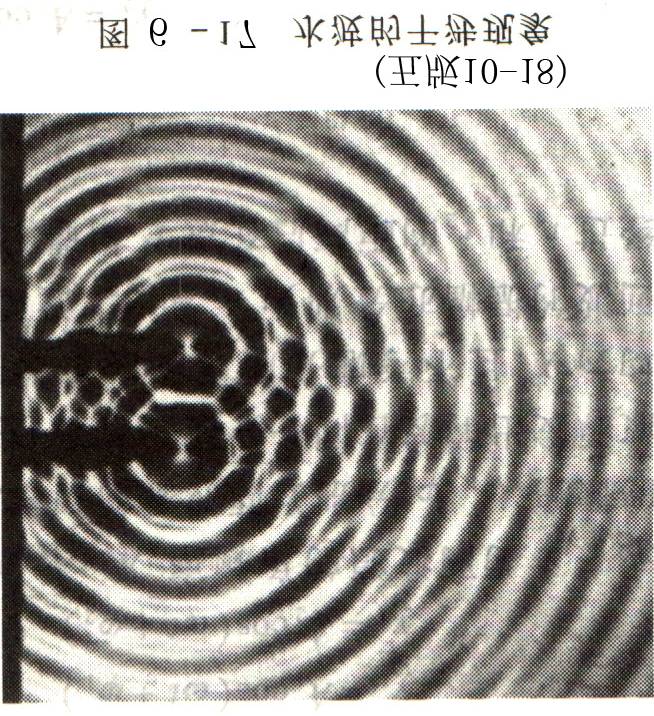 59
*
波源振动
P点的振动方程
两相干波源
60
*
常量
P点的合振动方程
61
讨 论
振动始终加强
2 )
振动始终减弱
其他
1 )     合振动呈现出振幅或强度分布不均匀、而又相对稳定.
62
讨 论
若                 则
波程差
干涉加强，相长干涉
3 )
干涉减弱，相消干涉
其他
63
结论
两列不满足相干条件的波相遇叠加称为波的非相干叠加.
当两个相干波源同位相时，在两列波的叠加区域内，波程差δ等于零或半波长偶数倍的各点，振幅和强度最大；波程差δ等于半波长奇数倍的各点，振幅和强度最小.
干涉现象是波动所独具的基本特征之一！
64